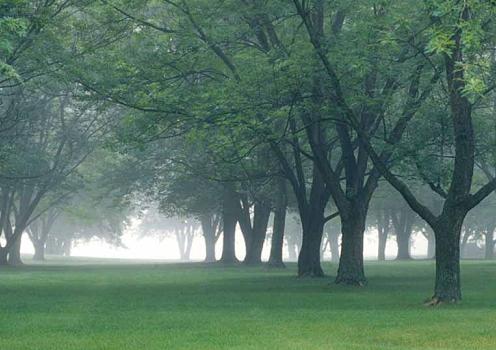 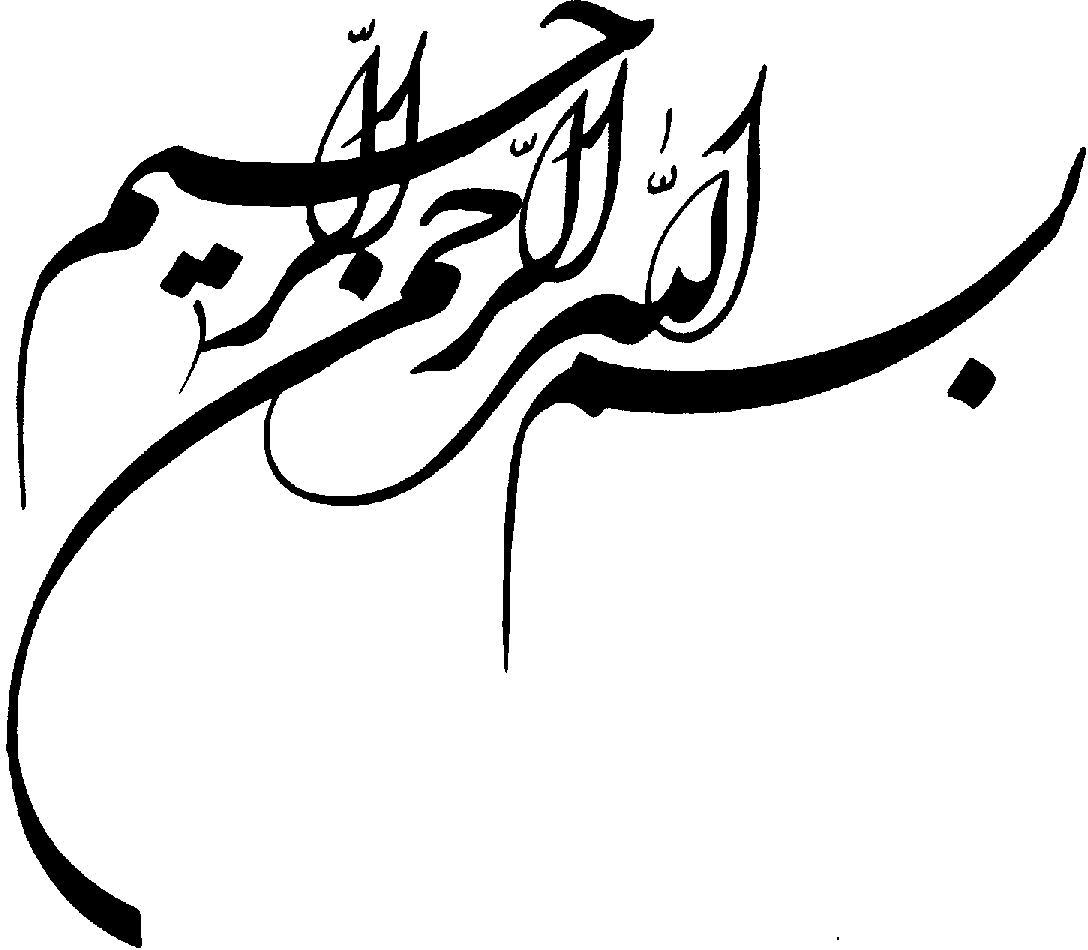 Central precocious puberty
Dr arefnia
Precocious  puberty   definition
appearance of secondary sexual characteristics,
Tanner stage II of breast development before 
age of 8 in girls. 

increase in testicular volume(4 ml) before
9 years in boys. 

(Central precocious puberty (CPP) due to early activation of pulsatile GnRH secretion.
European Journal of Endocrinology(2016) 174, R79–R87
Long-termoutcomestreatmentcentral precocious puberty
Precocious  puberty
It occurs in 1:5000–10000 children,

female-to-male ratio from 3:1 to 23:1 

Short stature caused by rapid advancement  of skeletal maturation driven by premature  exposure to sex steroids it he main unfavorable 
    event associated with precocious puberty. 

European Journal of Endocrinology(2016) 174, R79–R87
Long-termoutcomestreatmentcentral precocious puberty
Precocious  puberty
Historical data on untreated patients with CPP

mean final heights 151 to 156 cm in boys 
150 to 154 cm in girls, 

being the height loss inversely correlated 
    with the age at the onset of  puberty.



European Journal of Endocrinology(2016) 174, R79–R87
Long-termoutcomestreatmentcentral precocious puberty
Precocious  puberty
avoidance of potential psychosocial
problems derived from precocious puberty
and undesirable behaviors like early 
sexual intercourse and substance abuse 
reported in some cohorts of patients may 
also be acknowledged as objectives of the
treatment .



European Journal of Endocrinology(2016) 174, R79–R87
Long-termoutcomestreatmentcentral precocious puberty
Precocious  puberty
IGF1 concentration in CPP correlates best 
with  stage of puberty and plasma of
Testosterone or estradiol.

Gonadal steroids increase plasma IGF1 
in CPP, as in normal puberty. 

Secretion of GH is increased in CPP to a level comparable to that observed 
    in normal puberty
williams 2011
Idiopathic  CPP
may manifest in infancy 
commonly associated with EEG abnormalities.
onset is 6 to 7 years 50%affected girls,
 2 to 6 years for about 25%,
during infancy for 18% 

Patients with organic CPP, especially 
Hypothalamic hamartoma, have an 
earlier mean age at onset
than those with the idiopathic form.

WILLIAMS 2011
True or Central Precocious Puberty
Progression of secondary sexual maturation 
may be more rapid than normal, 

waxing and waning course development 
may occur.

Spermatogenesis in males and ovulation 
in females often occur, and fertility is possible.

WILLIAMW 2011
True or Central Precocious Puberty
rapid growth associated with increased GH
   secretion and elevation of serum IGF1 levels 
   resulting from stimulation by estradiol. 

ratio of bone age to chronologic age 
    And rise of IGF1 above normal values
    for age are predictive of outcome. 

more mildly affected children progress 
   less rapidly and tend to maintain their
   target height,may represent a benign entity.

WILLIAMS 2011
Central Precocious Puberty
If history and examination unremarkable,
   only a bone age determination is indicated 
   to screen for whether the symptom is indeed  an isolated phenomenon or whether appreciable hormone excess exists.
Sperling 2014
Central Precocious Puberty
Bone age advancement that is or becomes disproportionate to height 
bone age 20% greater than height age
suggests a sustained excess of sex hormone 
and is an indication for a more extensive 
investigation to determine cause of the precocity
Central Precocious Puberty
If skeletal age is not abnormally advanced
relative to height age, it is likely that presenting
symptom is an isolated and benign extreme 
variant of normal, which requires no treatment. 

To confirm diagnosis of premature thelarche or 
Premature pubarche, child must be similarly 
reevaluated after 3 to 6 months. 

If results are still negative, family can be reassured 
with a high degree of confidence that true puberty 
including menses will not occur until the usual age.
Sperling 2014
Central Precocious Puberty
Adrenarche usually does not accompany 
gonadarche in girls with CPP who are
younger than 5 or 6 years of age

pubic hair is sparse or absent initially . 

When onset CPP occurs after age 6 years, 
usually associated with adrenarche
that is early for chronologic age 
but not for bone age
Androgen levels are appropriate for 
stage of pubarche in true precocity

WILLIAMS  2011.
Isolated vaginal bleeding
bleeding in the absence of secondary 
sex characteristics suggests 
sexual abuse, 
foreign body, 
 genital tract tumor, 
isolated menarche. (rarely)

Cytology, 
anaerobic culture, 
pelvic ultrasound, 
serum E2 examinations 
are indicated.

sperling 2014
Central Precocious Puberty
girls with neurogenic precocity, especially 
cranial irradiation,
are at risk of paradoxically having concomitant
GH deficiency. 

Coexistent GH deficiency masks seriousness  precocity.
 
growth rate is normal (not accelerated) 
breast development is attenuated.

However, the disparity between bone age and 
height age is extreme.
sperling 2014
Central Precocious Puberty
True Precocious Puberty after Virilizing Disorders

Correction of long-standing virilization 
may be followed by development of CPP 
with activation of the hypothalamicpituitary
gonadotropin-gonadal system. 

This secondary CPP occurs in CAH with advanced 
bone age when glucocorticoid replacement
therapy starts after 4 to 8 years.

CPP has also been documented in children who 
received or were exposed to androgens or estrogens 
for long periods during early childhood
for a variety of medical conditions.
WILLIAMS 2011
CPP laboratory diagnosis
Prepubertal E2 levels are normally less than 
10 pg/mL,

prepubertal testosterone is normally less than 
20 ng/dL. 

Measurement of serum thyroxine and prolactin  indicated if sexual precocity accompanied by  
growth arrest or  galactorrhea.

sperling 2014
CPP laboratory diagnosis
daytime serum E2 usually  pubertal, 
10 pg/mL (37 pmol/l) or more. 

An E2 level in the upper premenarcheal 
normal range  
75 pg/mL is atypical  

necessitates a prompt workup to distinguish 
ovarian or adrenal tumor from 
true isosexual precocity.

sperling 2014
CPP laboratory diagnosis
If estradiol level is atypically high, weekly 
determinations of E2 may help to determine 
whether  level is fluctuating in the normal cyclic 
fashion of true precocious puberty. 

Because episodic and cyclic nature  sex hormone 
secretion,
Examination  vaginal mucosa for estrogen  effect 
more sensitive indicator presence  early puberty 
than is an E2 blood level 

Because it represents the integrated effect
 of estrogen over the preceding 2 to 3 weeks.

sperling 2014
CPP laboratory diagnosis
Early morning basal LH . 0.6
62% to 95% sensitive 
92% to 100%  specific 
for the diagnosis of cpp in girls.
A post-GnRH peak LH . 6.9 U/L
92% sensitive and 100% specific,
 post-GnRH agonist peak LH . 4 to 5 U/L 
90% accurate
 for  diagnosis of cpp
GnRH agonist test also permits assessment of ovarian 
gonadotropin-responsiveness: 
an E2 peak 34 pg/mL 
90% sensitive   
60 pg/mL 
95% specific for puberty

sperling 2014
CPP laboratory diagnosis
FSH levels are not as helpful diagnostically because prepubertal values overlap considerably with pubertal ones.

 may be elevated in premature thelarche. 


Demonstration of a sleep-related rise of
   serum LH is an alternate diagnostic procedure.

sperling 2014
CPP laboratory diagnosis
LH provide more information than FSH. 

However,  stimulated LH/FSH ratio 
may help differentiate progressive CPP 
(which tends to have higher LH/FSH ratios) from nonprogressive variants 
(that do not require GnRHa therapy). 

Consensus Statement on the Use of Gonadotropin-Releasing Hormone Analogs in
Children     Pediatrics 2009; by the American Academy   of Pediatrics
Pelvic Ultrasound For CPP
Pelvic UltrasoundFor CPP, 

Cutoff values for uterine length range from 3.4 to 4.0 cm. 

presence of an endometrial echo is highly specific
(100%) but less sensitive (42%–87%).

Cutoffs  for a pubertal ovarian volume range between 1 and 3 mL
 (volume:  length*  width*  height*  0.5233).

 Consensus Statement on the Use of Gonadotropin-Releasing Hormone Analogs in
Children     Pediatrics 2009; by the American Academy   of Pediatrics
Pelvic Ultrasound For CPP
Uterine size 
(uterine length 3.8 cm

endometrial thickness of 2 mm
objective indicator of overall
 estrogenization.





sperling 2014
CPP   and  CNS Imaging
A CNS neoplasm must be considered 
in the differential diagnosis of any patient  with CPP.


location of CNS tumors causing CPP makes
 surgical removal difficult.

WILLIAMS  2011
CPP   and  CNS Imaging
Unsuspected intracranial pathology reported 
in 8% of girls  40% of boys 
without neurologic findings or neurofibromatosis. 

percentage of children with unsuspected intracranial pathology decreases with age.
Only 2% to 7% of girls who have onset of CPP
    between the ages of 6 and 8 years have unsuspected pathology, 
only 1% have a tumor such as a gliom  or astrocytoma.












Consensus Statement on the Use of Gonadotropin-Releasing Hormone Analogs in
Children     Pediatrics 2009; by the American Academy   of Pediatrics
CPP   and  CNS Imaging
All boys with CPP and girls with CPP at
6 years of age should have a head MRI. 

It is controversial whether all girls who 
develop CPP between 6 and 8 years of age require head MRI.
 
Girls with neurologic findings and rapid pubertal progression are more likely to have intracranial pathology and require an MRI
 Consensus Statement on the Use of Gonadotropin-Releasing Hormone Analogs in
Children     Pediatrics 2009; by the American Academy   of Pediatrics
Management of cpp
goals in management are to rule out 
an organic disorder that requires treatment. 

ascertain whether  sexual precocity either compromising height potential or resulting in important 
    Secondary emotional disturbances in the child.
Sperling 2014
Management of cpp
In patients with CPP, height prediction based
 on both ‘average’ and ‘advanced’ tables 
is insufficiently reliable, especially
when skeletal maturation is markedly advanced, 

associated with a systematic overestimation 
of adult height (3.7–5.9 cm in girls, and even 
greater in boys in historical series)

European Journal of Endocrinology(2016) 174, R79–R87
Long-termoutcomestreatmentcentral precocious puberty
Management of cpp
Girls with onset of progressive CPP before
6 years of age benefit most in terms of height from GnRHas. 

The decision to initiate therapy in girls with
onset after the age of 6 should be individualized (BII).

Treatment should be considered for all boys with onset of progressive CPP before 9 years of age who have compromised height potential.

Consensus Statement on the Use of Gonadotropin-Releasing Hormone Analogs in
Children     Pediatrics 2009; by the American Academy   of Pediatrics
Management of cpp
recommend treatment of all affected children with onset of puberty before 6 years of age to ensure an optimal prognosis for adult height. 

The optimal age at which to discontinue
therapy is undetermined because the post-treatment growth spurt is important in determining adult height
Williams 2011
Management of cpp
BA evaluation is valuable in defining 
appropriate time for treatment discontinuation, 

Because the best results in terms of adult height  are achieved when treatment is discontinued 

12–12.5 years in girls 

13.5 years in boys


European Journal of Endocrinology(2016) 174, R79–R87
Long-termoutcomestreatmentcentral precocious puberty
Management of cpp
Many 6- to 8-year-old girls  including whites, have slowly progressive precocity, with a normal timing of menarche, 

low risk of short adult stature. 

Most such girls do not require GnRH agonist therapy to preserve adult
   Stature.

Sperling 2014
Management of cpp
less comprehensive investigation
may be warranted in selected girls between 6 and 8 years of age who present with thelarche or stage 2 pubic hair. 

For most such girls, a complete history and physical exam, including an obesity evaluation and a bone age determination, may be all that is needed, along with careful
   longitudinal follow up to rule-out a disorder that requires therapy.

Sperling 2014
Management of cpp
However, 6- to 8-year-old girls with a 
rapidly progressive
neurologic symptoms,
linear growth acceleration, 
significant bone age advancement 

should be more completely evaluated


Sperling 2014
Management of cpp
When central precocity is accompanied by documented progression of pubertal development that accelerates growth 
   and compromises normal height potential, GnRH agonist treatment is indicated. 

Documentation typically requires 3 to 6 months, but it may be unnecessary if puberty is substantially advanced clinically and hormonally  on presentation.



Sperling 2014
Management of cpp
Progressive pubertal development and
growth acceleration should be documented over a 3- to 6-month period before GnRHa therapy. 

This observational period may not be necessary if the child is at or past Tanner stage III (breast), particularly with advanced skeletal maturation.
Consensus Statement on the Use of Gonadotropin-Releasing Hormone Analogs in
Children     Pediatrics 2009; by the American Academy   of Pediatrics
Management of cpp
inability to adapt oneself to menarche, 
 psychosocial difficulties


 greatest height gain has been observed in girls
with onset of puberty at 6 years (average gain 9–10 cm, but with variation among studies,12–16). 


Insufficient data exist to relate CA to height outcomes among boys
Consensus Statement on the Use of Gonadotropin-Releasing Hormone Analogs in
Children     Pediatrics 2009; by the American Academy   of Pediatrics
Management of cpp
In patients with severe developmental delay, CPP may be associated with inappropriate behavior. 

If suppression of menses is the primary goal, GnRHas are only one of several therapeutic options, including progestogens,
    that could be considered
Consensus Statement on the Use of Gonadotropin-Releasing Hormone Analogs in
Children     Pediatrics 2009; by the American Academy   of Pediatrics
GnRHa
GnRHa is generally safe and well tolerated. 
bruising, pain injection reactions,  
sterile abscesses  most common side effects, 

followed by minor menopausal Symptoms 
(hot flushes, headaches, and nausea)

anaphylaxis is extremely rare
 
European Journal of Endocrinology(2016) 174, R79–R87
Long-termoutcomestreatmentcentral precocious puberty
Use of GnRHas for conditions
other than CPP requires additional investigation
and cannot be routinely suggested.


Consensus Statement on the Use of Gonadotropin-Releasing Hormone Analogs in
Children     Pediatrics 2009; by the American Academy   of Pediatrics
GnRH agonist analogues
The superactive agonist analogues of GnRH 
have about 

15 to 200 times potency of the natural GnRH decapeptide,
prolonged action, 
low toxicity


Williams 2011
GnRH agonist analogues
GnRH agonists also used in endometriosis and
prostatic carcinoma.

Although an every-12-week formulation of leuprorelin 
(leuprolide acetate) has shown success in clinical trials 
as treatment for CPP and has been FDAapproved
for adults,
 the pediatric depot preparation of leuprorelin is currently
only one that has FDA approval for administration 
every 4 weeks to children; 
Williams 2011
GnRH agonist analogues
GnRH agonist treatment may be necessary for those in whom true puberty becomes superimposed because  the bone age has reached a pubertal level.


 Sperling 2014
GnRH agonist analogues
Treatment of CPP with a potent GnRH agonist results in 1 to 3 days of increased FSH and LH release and a rise in circulating gonadal steroid levels,

 followed after 7 to 14 days of treatment by suppression of pulsatile secretion ofLH and FSH and of the pubertal LH response .


Williams 2011
GnRH agonist analogues
A plasma estradiol of less than 18 pmol/L 
(5 pg/mL) in girls 

plasma testosterone level of less than 0.7 nmol/L
(20 ng/dL) in boys 
indicates adequate gonadal suppression; 

this occurs within about 2 to 4 weeks in girls 
6 weeks in boys. 
GnRH agonist therapy does not affect the secretion of adrenal androgens 
Williams 2011
GnRH agonist analogues
Changes in secondary sexual characteristics within the first 6 months of therapy include 
reduction in breast size 
decrease in pubic hair, 
cessation of menses
if present before treatment, 
decreased size of the uterus and ovaries 

Some girls have recurrent episodes of hot flushes and moodiness
Williams 2011
.
GnRH agonist analogues
In boys, 
pubic hair thins, 
the testes decrease in size, 
Acne and seborrhea regress, 
penile erections and masturbation
become much less frequent, 
the high energy level and aggressive behavior diminish, 
 self-esteem improves
Williams 2011
GnRH agonist analogues
Height velocity decreases by about 60% during 
the first year of therapy, 
with greater decreases found in those with the most advanced bone age and taller relative height

Skeletal maturation slows dramatically during the first 3 years, to a rate that often is less than the progression in chronologic age. 

From the second year on, height velocity for bone age is usually appropriate). 
Williams 2011
Treatment Monitoring
Progression of breast or testicular development is suggestive of treatment failure

 but progression of pubic hair may indicate normal adrenarche
Consensus Statement on the Use of Gonadotropin-Releasing Hormone Analogs in
Children     Pediatrics 2009; by the American Academy   of Pediatrics
Treatment Monitoring
Growth velocity, BA advancement should decline during treatment. 

Vaginal bleeding may occur after the first administration of GnRHas, but subsequent bleeding suggests lack of efficacy or incorrect diagnosis.

Markedly decreased growth velocity (less than or equal
to a 2 SDS) or rapid BA 
aConsensus Statement on the Use of Gonadotropin-Releasing Hormone Analogs inChildren    
 Pediatrics 2009; by the American Academy   of Pediatrics
dvancement should also
prompt reassessment.
Treatment Monitoring
GnRHa-injection dates should be recorded
and adherence with the dosing interval monitored (BII). 
Tanner stage and growth should be assessed every 3 to 6 months, and BA should be monitored
periodically (BII). 
There was no consensus about the routine use of random or stimulated measurements of gonadotropins or sex steroids for monitoring therapy .
 
Additional information on the relationship between
on-treatment measures of gonadotropic axis suppression  and outcomes are needed. 
aConsensus Statement on the Use of Gonadotropin-Releasing Hormone Analogs inChildren    
 Pediatrics 2009; by the American Academy   of Pediatrics
dvancement should also
prompt reassessment
Treatment Monitoring
Regular assessment is essential, initially at intervals of 1
to 3 months,  periodic determinations 
plasma testosterone in boys
 estradiol levels in girls; 
basal LH and FSH
LH and FSH response to GnRH agonists; 
growth, 
bone age, 
secondary sexual characteristics; 
 serial evaluations of ovarian morphology and uterine
size by pelvic sonography

Williams 2011
Adverse Effects GnRH
Asthmatic episodes when the agent is given intranasally. 

The prevalence of a sterile abscess at the site of intramuscular injection of long-acting repository preparations, including leuprorelin and triptorelin, clearly increased (5% to 10%); 
Williams 2011
Adverse Effects GnRH
A small increase in serum prolactin above normal limits girls, but galactorrhea was not observed.

Volumetric BMD and peak bone mass are normal during
and after discontinuation of GnRH therapy.

 Calcium and vitamin D intake must be ensured during treatment to achieve optimal skeletal health.
high fruit and vegetable intake (defined as more than three servings per day,  may serve in early puberty as a factor to increase bone density, possibly because of decreasing calcium excretion in the urine
Williams 2011
A literature search was performed using the PubMed
database (http://www.ncbi.nlm.nih.gov/pubmed) and
entering the string ‘precocious puberty AND (treatment
OR GnRH analogues) AND (height OR body mass index
OR bone OR fertility OR reproduction OR polycystic ovary
syndrome)’ with no date limits.
Articles included:
22 articles focusing on adult height
15 articles focusing on BMI
10 articles focusing on bone health
28 articles focusing reproductive function and PCOS
Treatment  of cpp
Mean adult height was significantly higher
 in treated patients than in untreated 
ones reported in an historical series adjusted 
for age at diagnosis 

(mean) difference in adult height 
8.3 cm in girls 
13.7 cm in boys
Treatment  of cpp
great majority of patients reached 
an adult height consistent with the TH 

a minority of them did not reach the TH 

very small portion of patients remained 
Shorter than the predicted height 
before treatment

European Journal of Endocrinology(2016) 174, R79–R87
Long-termoutcomestreatmentcentral precocious puberty
Treatment  of cpp
Several factors were postulated to influence 
the effects of GnRH treatment on 
statural growth. 

According to the majority of studies, 
earlier age at start of puberty (i.e. 5 years)
treatment (i.e. 6 years) 
associated with a taller adult stature


European Journal of Endocrinology(2016) 174, R79–R87 
Long-termoutcomestreatmentcentral precocious puberty
Treatment  of cpp
also confirmed in a study by Kauli et al. 
Showing that therapy is more beneficial 
if started before BA exceeds 12 years

European Journal of Endocrinology(2016) 174, R79–R87 
Long-termoutcomestreatmentcentral precocious puberty
Treatment  of cpp
Indeed, the tallest heights were achieved 
by patients who stopped treatment at a BA of
12–12.5 years or even !11.5 years whereas
continuing treatment after a BA 13 years 
Negatively impacted on statural growth





European Journal of Endocrinology(2016) 174, R79–R87 
Long-termoutcomestreatmentcentral precocious puberty
Treatment  of cpp
There is a striking benefit for those children treated before 5 years of age
 (girls’ height, 164.3+ ―6.6 cm) or with untreated patients (152.7+-8/6 cm)

Treatment in children with onset of puberty
after 6 years of age is not of proven efficacy in increasing adult height. 

An adult height within the target height
occurs with therapy in about 90% of girls and boys
Williams 2011
Treatment  of cpp
Negative association between 
BA/statural age ratio at the onset
of treatment and adult height 

suggesting that treatment is not capable 
restoring a full adult height potential
if started after an irreversible advancement of BA. 

European Journal of Endocrinology(2016) 174, R79–R87 
Long-termoutcomestreatmentcentral precocious puberty
Treatment  of cpp
GnRH agonists useful in conjunction with GH in the management of organic or neurogenic CPP with associated GH deficiency (usually as a result of irradiation of the brain), 

has been advocated even in the absence of precocious puberty to allow a longer period of GH treatment before epiphyseal fusion

This regimen is experimental, and its cost-effectiveness needs to be considered. 
Williams 2011
Treatment  of cpp
Coincident GH-deficiency must be treated for optimal Growth 

GH-sufficient patients with central precocity
who are started on treatment relatively late and whose height velocity falls below 4 cm/year 

after 2 to 3 years appear to gain an average of 2 cm/year when GH therapy is added. Sperling 2014
Treatment  of cpp
The addition of hGH treatment to the GnRH regimen is a consideration when growth velocity is reduced sufficiently
over a 6-month period to compromise predicted final height.


 Williams 2011
Treatment  of cpp
Medroxyprogesterone acetate (Depo-Provera) useful for stopping menses 

 a contraceptive in mentally retarded girls in whom preservation of height potential is not important. 

It is begun in a dosage commencing at 50 mg/month intramuscularly. 

Doses as high as 400 mg/month have been used, although cushingoid side effects may be observed at this level.
Sperling 2014
treatment discontinuation
When treatment is discontinued, even after 8 years,
Menarche occurred at an average of 1.2 to 1.5 years (range, 0 to 60 months). 

Ovulation had occurred in 50% of girls by 1 year after menarche and in 90% of those studied 2 or more years after

Williams 2011
Increasing AH of Children With Idiopathic Short Stature
In boys with rapidly progressing puberty, 
GnRHa therapy increased AH compared with predicted height.

 effects of combined GH and GnRHa therapy in children with ISS are controversial,

with mean gains of 4.4 to 10 cm with combination therapy versus 0.5 to 6.1 cm in untreated Controls.
Consensus Statement on the Use of Gonadotropin-Releasing Hormone Analogs in
Children     Pediatrics 2009; by the American Academy   of Pediatrics
Long-term outcomes treatment
The majority of long-term studies 
showed an increased prevalence of overweight 
and obesity in patients with CPP at diagnosis 

but no significant mean or individual 
BMI–SDS changes were shown at end of
treatment, irrespective of sex, age at puberty 
onset and at the start and 
discontinuation of treatment   
European Journal of Endocrinology(2016) 174, R79–R87 
Long-termoutcomestreatmentcentral precocious puberty
Long-term outcomes treatment
Moreover, weight gain of the treated CPP girls
was not aggravated by GnRHa therapy. 

The incidence of obesity-related complications,
such as metabolic dysfunctions and cancer
comorbidities, were not increased in former CPP women, 
European Journal of Endocrinology(2016) 174, R79–R87 
Long-termoutcomestreatmentcentral precocious puberty
Long-term outcomes treatment
majority studies reported a 100% occurrenc
of menarche, with a few exceptions 
mostly related to CPP secondary to organic lesions 
such as hypothalamic hamartoma

Spontaneous menses occurred 0–62 months 
after the end of treatment (mean 1.1G0.4 years); 

the mean duration of treatment varied widely 
among the studies, from 1 to 14 
yearsEuropean Journal of Endocrinology(2016) 174, R79–R87 
Long-termoutcomestreatmentcentral precocious puberty
Long-term outcomes treatment
Interestingly, girls who had experienced 
menarche prior to GnRHa therapy showed
a significantly shorter interval between 
the last injection and resumption of menses 
than those who had not experienced menarche 
before GnRHa treatment (25months vs 63 months)

European Journal of Endocrinology(2016) 174, R79–R87 
Long-termoutcomestreatmentcentral precocious puberty
Long-term outcomes treatment
The highest prevalence of regular cycles (96%)
 was observed in 87 treated idiopathic- CPP girls 
during a 7-year follow-up period after the
discontinuation of treatmen

Described menstrual cycle lengths 
as becoming increasingly regular, from 
\
41% in the first year post-menarche 
\\
65% at  3 or more years post-menarche


European Journal of Endocrinology(2016) 174, R79–R87 
Long-termoutcomestreatmentcentral precocious puberty
Long-term outcomes treatment
Fertility was reported normal in treated CPP girls,
in contrast to the untreated ones

Spontaneous pregnancy was equally achieved 
by the treated CPP women and their control groups, 

while percentage of women requiring ovulation induction 
and/or IVF was significantly higher in the untreated 
CPP group (33%) than in either the control (12.6%) 
or the CPP-treated groups (11.1%) 

These findings suggest, according to the authors, 
a protective role for gonadotropin suppressive
treatment on the reproductive outcome of CPP women. 
European Journal of Endocrinology(2016) 174, R79–R87 
Long-termoutcomestreatmentcentral precocious puberty
Long-term outcomes treatment
CPP patients with regular vs irregular menses 
Showed no differences in the ovarian volume
Using the 1990 NIH criteria,


Magiakou et al. found that PCOS prevalence 
In CPP-treated young women was not different 
from that in the untreated ones (17.2 and 30.8% respectively suggesting that GnRHa treatment
 does not predispose to PCOS development or 
menstrual irregularities.
 European Journal of Endocrinology(2016) 174, R79–R87 
Long-termoutcomestreatmentcentral precocious puberty
Long-term outcomes treatment
Few studies assessed BMD in CPP during 
GnRHa treatment, showing 
minor or no changes in BMD parameters

normal BMD for chronological age 
but decreased BMD for BA after 2 years
of treatment with GnRHa.


European Journal of Endocrinology(2016) 174, R79–R87 
Long-termoutcomestreatmentcentral precocious puberty
GnRHas FOR CONDITIONS OTHER THAN CPP
Infertility represents one of the main long-term consequences of chemotherapy.

Conclusions: Routine use of GnRHas for gonadal protection in children undergoing chemotherapy cannot be suggested (CIII).

Consensus Statement on the Use of Gonadotropin-Releasing Hormone Analogs in
Children     Pediatrics 2009; by the American Academy   of Pediatrics
GnRHas FOR CONDITIONS OTHER THAN CPP
GnRHa therapy alone in children with ISS and normally timed puberty is minimally effective in
increasing AH, 
may compromise BMD, and cannot be suggested for routine use (DII). 

Combined GnRHa and GH therapy leads to a significant height gain but may have adverse effects. 

Routine use of GnRHas in children with ISS being treated with GH cannot be suggested (CIII).
Consensus Statement on the Use of Gonadotropin-Releasing Hormone Analogs in
Children     Pediatrics 2009; by the American Academy   of Pediatrics
GnRHas FOR CONDITIONS OTHER THAN CPP
Routine use of the combination 
of Gn-RHas and GH in children born SGA cannot be suggested (CIII).

Routine use of combined therapy with
GnRH and GH in GH-deficient children with low predicted AH at onset of puberty cannot be suggested (CIII)
 Consensus Statement on the Use of Gonadotropin-Releasing Hormone Analogs in
Children     Pediatrics 2009; by the American Academy   of Pediatrics
GnRHas FOR CONDITIONS OTHER THAN CPP
Increasing AH of Children With Congenital Adrenal
Hyperplasia One nonrandomized study examined the effect of combined GH and GnRHa treatment on AH in 14 children
With CAH and normal or precocious puberty and found a 1-SD increase in AH in comparison with standard treatment for CAH

Conclusions: Additional studies are needed to determine
if GnRHa therapy alone or in combination with GH
should be used in children with CAH and low predicted AH. 

Routine use of GnRHas for CAH cannot be suggested. 

Consensus Statement on the Use of Gonadotropin-Releasing Hormone Analogs in
Children     Pediatrics 2009; by the American Academy   of Pediatrics
Long-term outcomes treatment
Limited data are available on the reproductive outcome of male patients treated for CPP

Progressive increase in testicular volume, similar to controls after 2 years post-therapy, with normal gonadotropins and testosterone levels 
1 year after the discontinuation of treatment. 

sperm analysis, performed in six patients, appeared normal for age .
 European Journal of Endocrinology(2016) 174, R79–R87 
Long-termoutcomestreatmentcentral precocious puberty
THANKS FOR YOUR ATTENTION
آنان که کهن شدند وآنان که نوندهریک به مراد خویش لختی بدونداین کهنه جهان به کس نماند جاویدرفتند و رویم و دیگر آیند و روند“خیام”
THANKS FOR YOUR ATTENTION